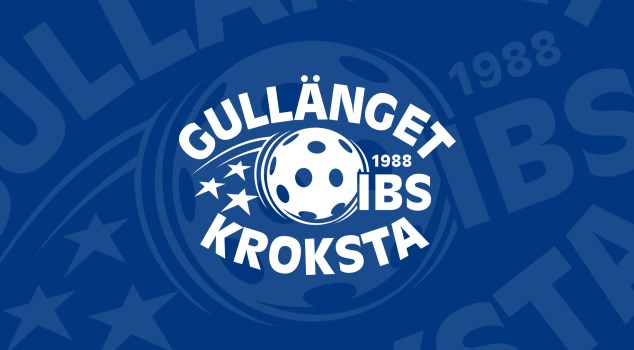 GK F07
Säsongen 2021/2022:
Truppen/Träningar/Matcher/Inriktning
GK F07 – DETTA HAR VI I BAGAGET
truppen
MÅLVAKTER
Bella, Elina, Josefine

UTESPELARE
Clara, Edla, Ella, Ellen, Elsa, Elvira, Hedvig, Hilma, Isabell, Klara, Nova, Ronja, Saga B, Saga S, Zaga, ???

TRÄNARE
Niklas, Peter, Tobias
Träningar
TIDER

Tisdag	18:45-20:30 Högland (styrka + innebandy)
Onsdag 	19:45-21:30 Sporthallen (löpning + innebandy)
Fredag	16:30-18:00 Skyttis (knäkontroll + innebandy)
(öppen målvaktsträning för tjejer fredagar 15-16 på Skyttis jämna veckor)
Vi kommer emellanåt att träna lite annorlunda tider då vi försöker samträna med de som tränar före oss – främst onsdag och fredag.
Träningar
INNEHÅLL
Att göra lagkamraterna bättre
”Passa fritt blad, eller driv tills du hittar ett”
Du-och-jag och bollen – anfallsspelets Hörnstenar
1+4
Komma till avslut!
Man-man
Målvakt: ”sitta klar, sitta still, sitta rak”
Utvecklingssamtal
Träningar – DET SOM BLIR NYTT I ÅR I BLÅTT
INNEHÅLL
Att göra lagkamraterna bättre
”Passa fritt blad, eller driv tills du hittar ett”
Du-och-jag och bollen – anfallsspelets Hörnstenar
1+4
Komma till avslut!
Man-man
Målvakt: ”sitta klar, sitta still, sitta rak”
Utvecklingssamtal
Träningar
ANMÄLNING TILL TRÄNING
Anmälan via laget.se (ändra så spelarna själva anmäler fr o m efter cupen)
Spelaren skickar sms till Peter senast kl 16 och meddelar senare frånvaro 070-576 25 22 (om anmält närvaro på appen)
Spelarens ansvar att det fungerar!
Matcher
SERIESPEL
Vi spelar i tre serier: Div 1A+1B samt Utvecklingsserien 2 (ca 26 matcher)
Matchtid: 3x 15min effektiv tid i div 1, 3x20min effektiv i Utv serien

SM
Spelas för F16 (05:or)
Vi deltar tillsammans med våra 05:or
Regionskval (gruppspel med tre lag) i Umeå, 6 feb 

CUPER
Umeå Floorball Festival, 1-3 oktober
Storvreta Cup, 2-4 jan
(Örebro-cupen, april?)
Vad vill ni?
ALT A
Vi vill testa hur bra vi är och kan bli – gör varandra bättre
3 träningar/v + fys
Seriespel, F16-SM + tre (utmanande) cuper

ALT B - ???

ALT C
Vi spelar och har kul – bra kompisgäng
2 träningar/v
Seriespel + 1-2 cuper (Umeå/Övik)